Office 2010
Vorteile vonOffice 2010
[Speaker Notes: SLIDE 3 – Benefits of Office 2010 (title slide)
 
There are three main benefits of using Office 2010. These also happen to be the three pillars of marketing Office 2010. 
 
They are: 1) CREATE amazing documents, 2) CONNECT und work together, und 3) ACCESS virtually anywhere. 
 
Let’s look a bit closer at these three pillars.]
Beeindruckende Dokumente gestalten
Bildbearbeitung (Word, PowerPoint und Publisher)und Videobearbeitung in PowerPoint 2010
SmartArt Grafiken in Word und PowerPoint 2010
Sparklines, Powerpivot und bedingte Formatierung in Excel 2010
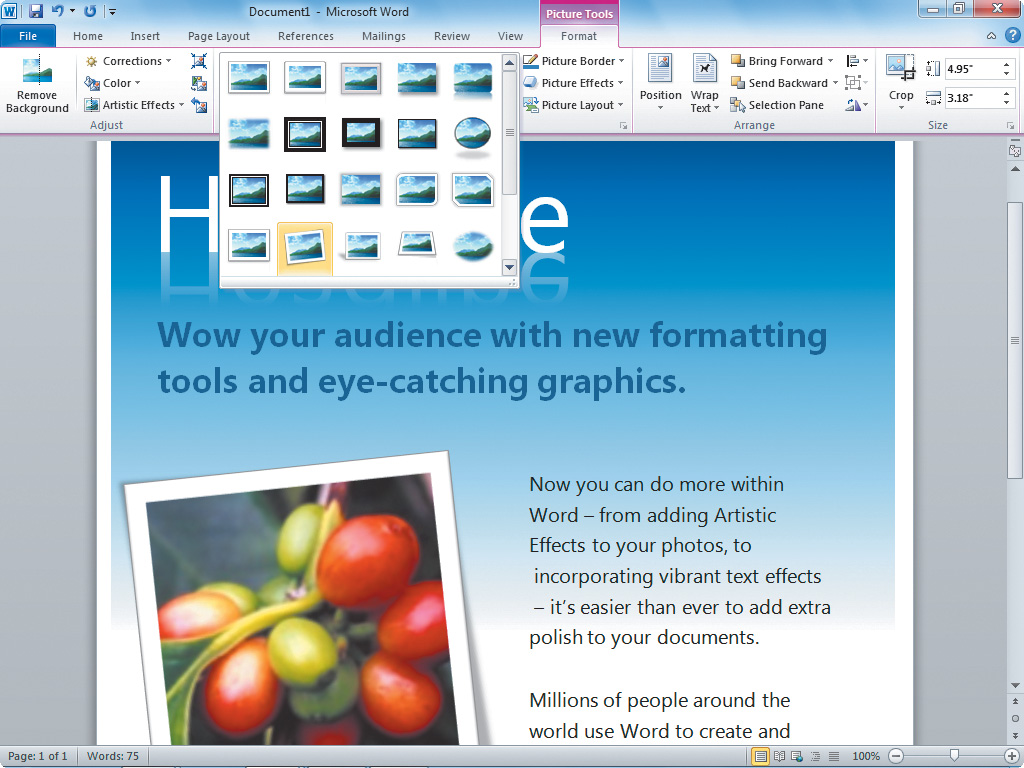 [Speaker Notes: SLIDE 4 – Create amazing documents
 
Office 2010 is designed to help your customers CREATE. There’s lots of innovations in each application that allow them to be able to design, illustrate, und edit mit professional-looking results without ever leaving Office 2010 oder using another program. 
 
We’ll dive into these features later, but for now let’s just mention some of them to whet your appetite for what’s coming later. 
 
In PowerPoint 2010 your customer can edit video, complete mit transitions und effects. 
 
In Word, PowerPoint und Publisher 2010, they’ll be able to edit photos mit new tools that allow for color correction, cropping, resizing, und adding effects. 
 
There are more SmartArt options to be able to really make presentations und documents more visually engaging und dynamic.
 
Excel is full of new formatting options that help your customers visualize data, create reports, und even view mini-charts in a single cell. 
 
Don’t worry; we’ll come back to these features in more detail later. For now, let’s talk about the second benefit of Office 2010.]
Einfach und effektiv zusammenarbeiten
Unterhaltungsansicht und Social Connectors in Outlook 2010
Gemeinsame, gleichzeitige Dokumentbearbeitung in Word, PowerPoint, OneNote, und Excel 2010
Verbessertes Ribbon und neue Backstage™ Ansicht in allen Anwendungen
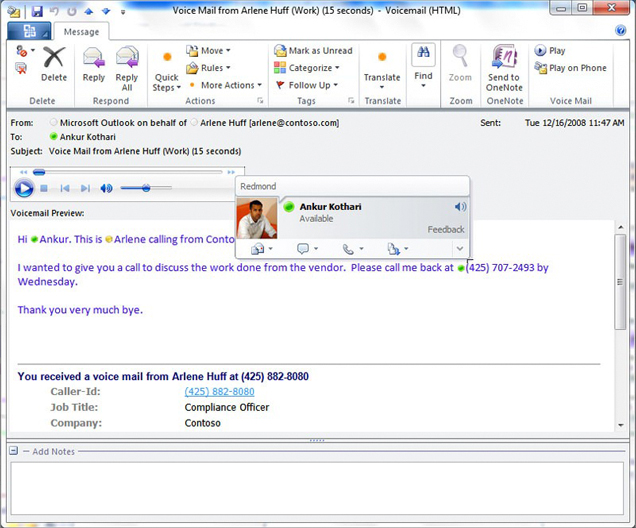 [Speaker Notes: SLIDE 5 – Connect und work together
 
With so many people plugged into the Internet und communicating digitally und instantly, Office 2010 introduces new ways that make it easy for your customers to CONNECT. 
 
Outlook 2010 helps your customers stay on top of communication und social networks mit new features that keep them organized und in the know about what’s going on.
 
With an Internet connection und Windows Live account, your customers now have the ability to co-author in Word, PowerPoint, OneNote, und Excel 2010, making it easy to work together in group projects und develop ideas und strategies in real-time.
 
All the applications now share the same user interface experience, making it easy to move from one project to another und quickly find what they are looking for.]
Von überall zugreifen und Dokumente bearbeiten
Office Web Apps auf Windows Live SkyDrive
Broadcast slide show in PowerPoint 2010
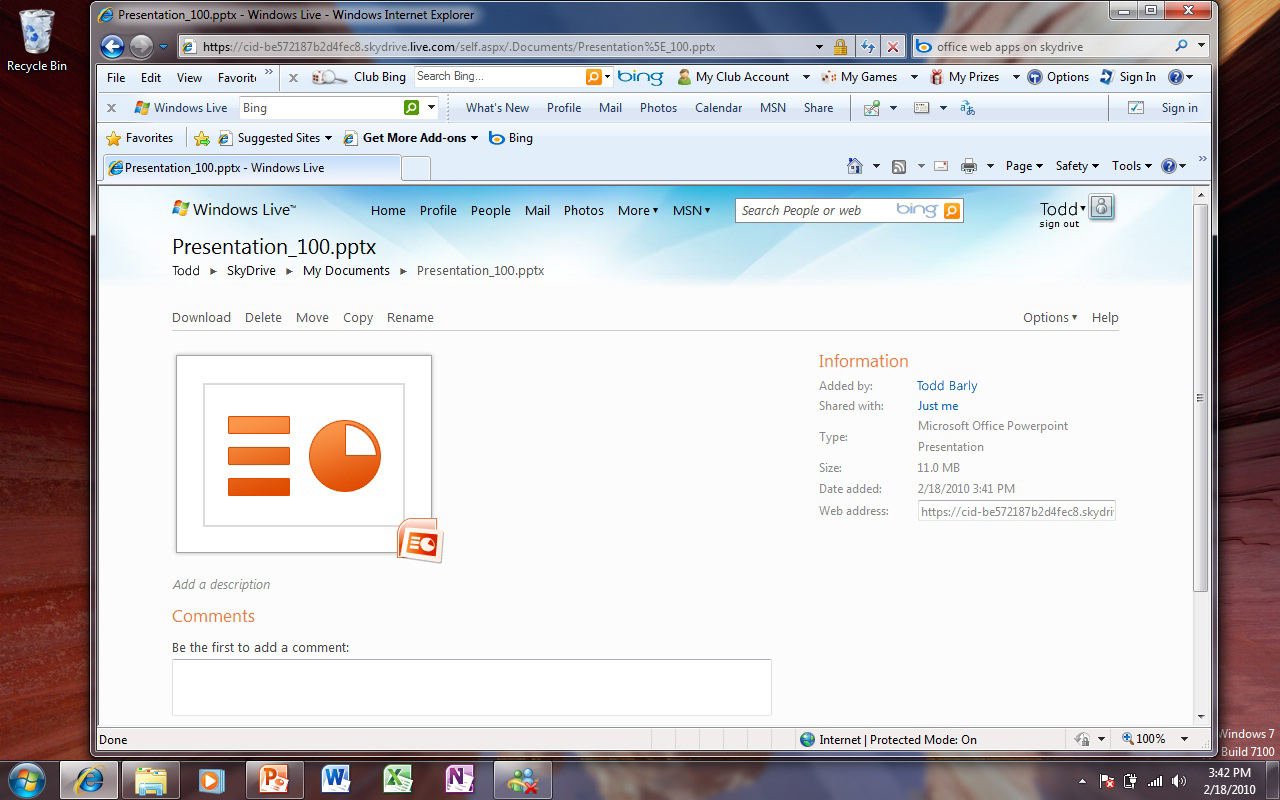 [Speaker Notes: SLIDE 6 – Access virtually anywhere
 
Office Web Apps on Windows Live SkyDrive is a free online companion to Office 2010. Your customers can view, create, und edit documents anywhere there is an Internet connection – on PC, mobile phone, und Web browser. 
 
With Broadcast Slide Show in PowerPoint 2010, your customers can make presentations from virtually anywhere that can be viewed by a remote audience, even if the audience doesn’t have PowerPoint.]
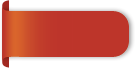 Helfen Sie Ihrem Kunden, die richtige Office 2010 Edition zu finden
Schritt 2
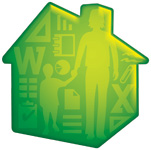 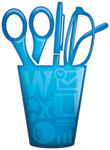 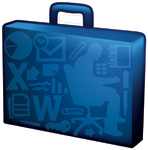 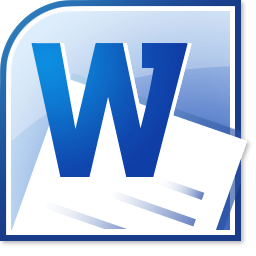 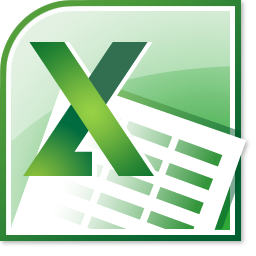 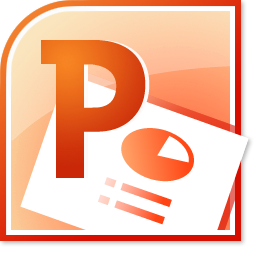 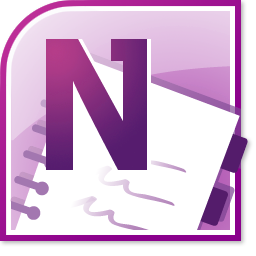 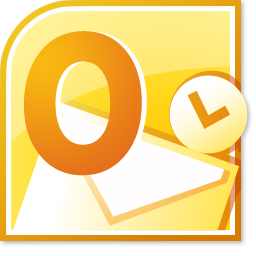 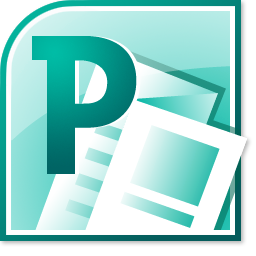 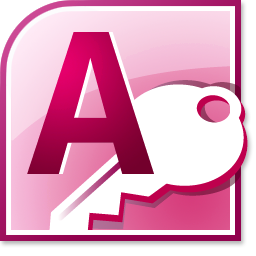 *Nur für den nicht-kommerziellen Einsatz in Privathaushalten lizenziert
[Speaker Notes: SLIDE 14 – Schritt 2, comparison chart
 
Here’s an overview of the new suite lineup in Office 2010 und what applications are included in each suite.
 
You’ll see that there are now only seven applications available in Office 2010, und that they aren’t necessarily included in the same suite as previous versions. 
 
It’s also easy to see here how this simplified lineup makes it easy to understand the differences in each suite, und how each more expensive suite includes new applications as well as retains the applications from the suite below. 
 
 You’ll notice that the title of this Schritt is: Help your customer choose the right suite. The way to do this is to ask them questions to understand what tasks a customer uses Office for. For example, ask them, “What tasks do you currently use Office for?” and, “What would you like to do mit Office that you can’t already do?”]
PKC - Abbildung
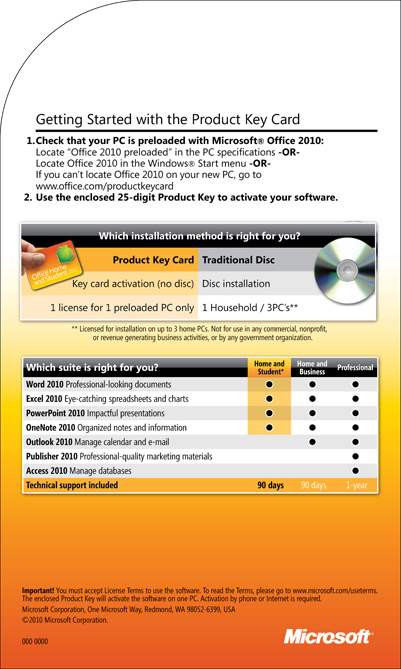 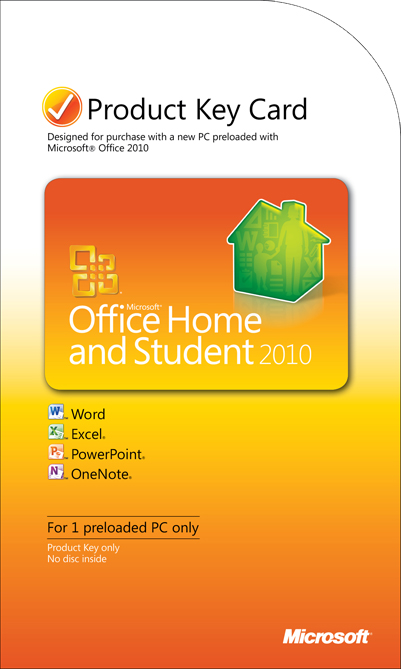 Office 2010 Euro Preise
[Speaker Notes: Objective and Key Messages
This Simplified Consumer Decision Tree is meant to guide partner and not limit them. There are many purchasing scenarios, and this tree takes most of them into account. For example, if Customer is not buying a New PC, they follow the path up to FPP. The same applies for those buying a New PC that does NOT contain a pre-loaded single image. 

If however they are buying a NEW PC with a pre-loaded Single Image, they can attach (purchase) a PKC at the Point of Sale, or alternatively be upsold to a Full Packaged Product, in which case they would also get the media and ability to install on up to 3 PC’s in the home.]
Office Starter 2010 ersetzt Works
[Speaker Notes: Objective of Slide & Key Message
Describe what Starter is – a limited version of Word und Excel, fully compatible mit the other Office suites und designed for home users who are not ready to buy a full suite.  However, make sure to highlight that on an overall feature basis, Starter doesn’t come close to the full Office suites, und that most users will want more functionality than what is available in Starter.]
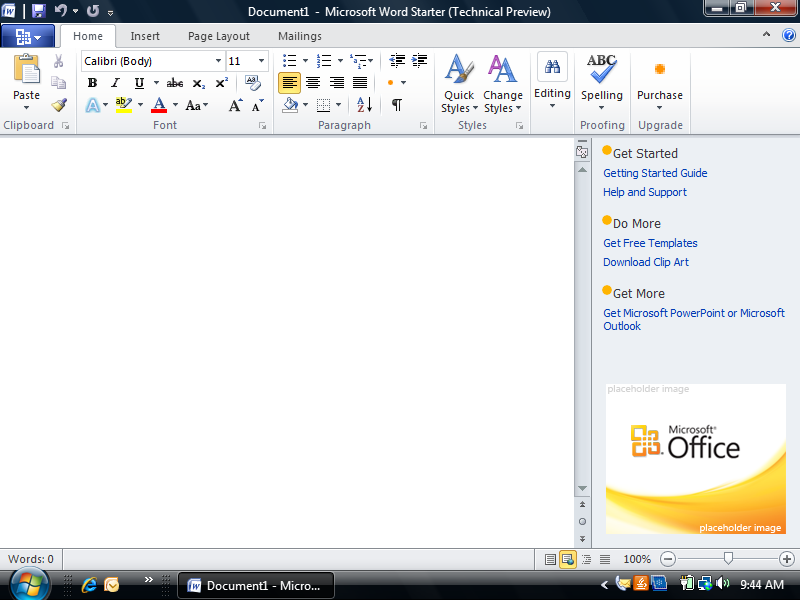 Wie sieht Office Starter 2010 aus?
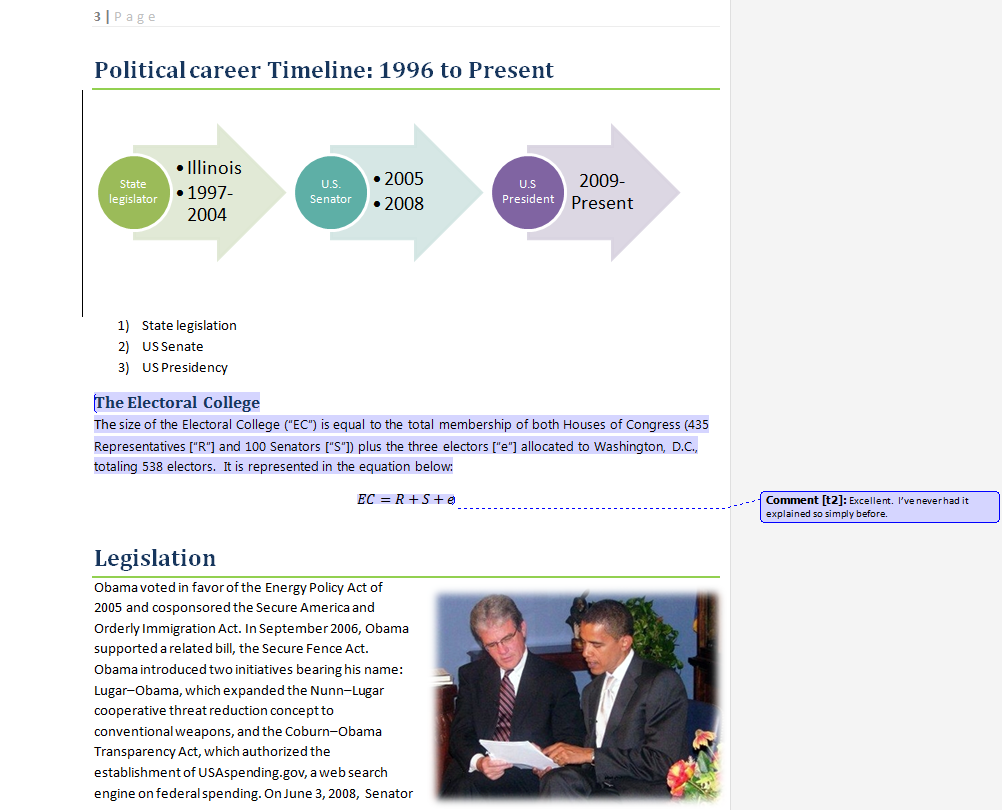 [Speaker Notes: Objective of Slide & Key Message
Describe what Starter is – a limited version of Word und Excel, fully compatible mit the other Office suites und designed for home users who are not ready to buy a full suite.  However, make sure to highlight that on an overall feature basis, Starter doesn’t come close to the full Office suites, und that most users will want more functionality than what is available in Starter.]
Office 2010 Starter verglichen mit Home und Student
Zeigen Sie dem Kunden, wie sich Starter durch seine eingeschränkte Basisfunktionalität von vollen Editionen unterscheidet.
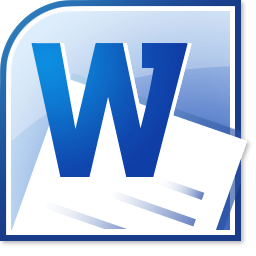 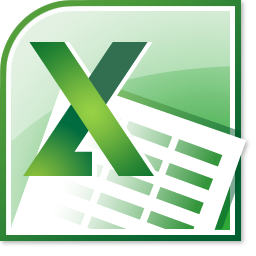 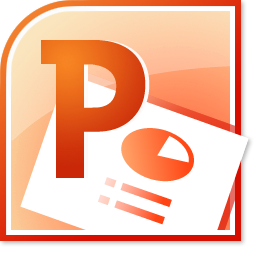 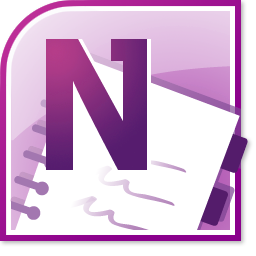 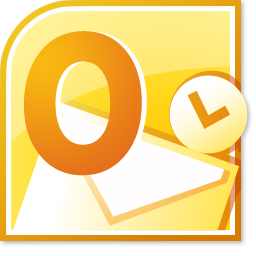 [Speaker Notes: SLIDE 24 – Chart comparing Office Starter to Home und Student
 
FPO slide]
Technologie-Garantie
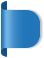 1
Kunde kauft Office 2007 zwischen 5. März und 30. September 2010

Kunde installiert und aktiviert Office 2007 bis 30. September 2010
     
Kunde erhält kostenlosen Download von Office 2010

Registrierung mit Windows Live-ID auf www.office.com/techg 
Kostenloser Download ab Verfügbarkeit von Office 2010. 
Gegen Gebühr kann auch eine DVD angefordert werden.
Download/DVD-Bestellung ist möglich bis spätestens 31.10.2010
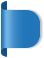 2
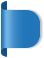 3
[Speaker Notes: What is the Microsoft Office 2010 Technology Guarantee?
The Microsoft Office 2010 Technology Guarantee (“Tech Guarantee”) is a program designed to ensure that customers who purchase Office 2007 in the months before Office 2010 is available can receive an upgrade to Office 2010.  Customers who purchase und activate a qualifying Office 2007 product (with oder without a new PC)  between March 5, 2010 und September 30, 2010 may be eligible to upgrade their qualifying Office 2007 product to a corresponding Office 2010 product when it is available.  The Office 2010 Tech Guarantee eligibility verification und ordering process takes place online so Internet access is required in order to verify eligibility und to request the 2010 upgrade. Customers who choose to download the upgrade will not be charged.  Customers who choose to order a disc will be charged a fee.]
Technologie-Garantie: Upgradepfade
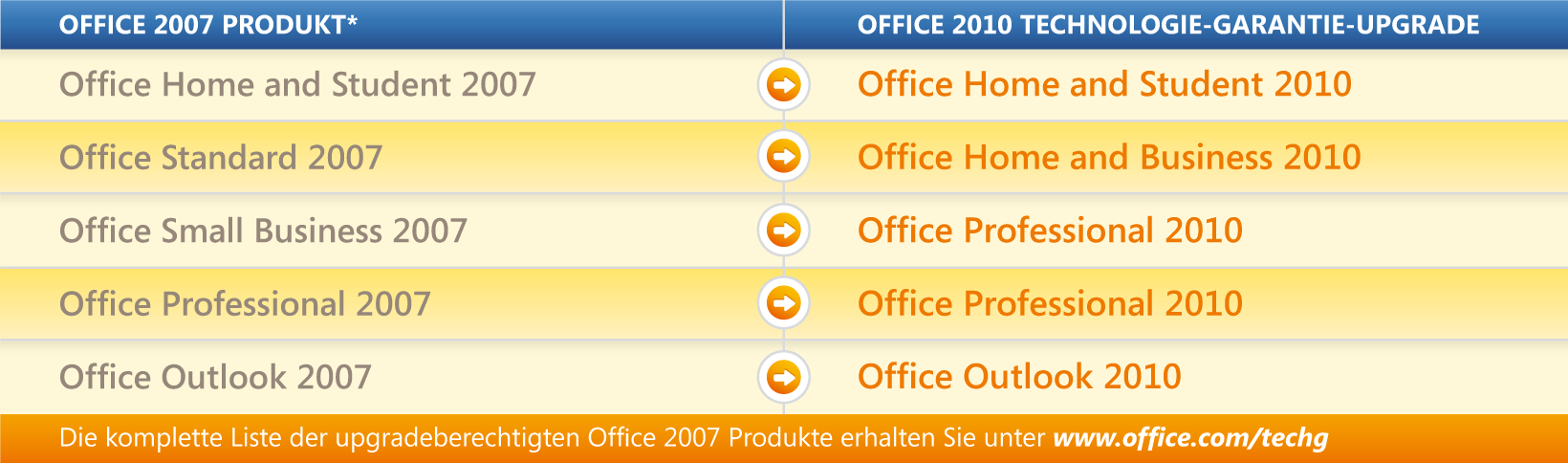 Technologie-Garantie: Upgradepfade
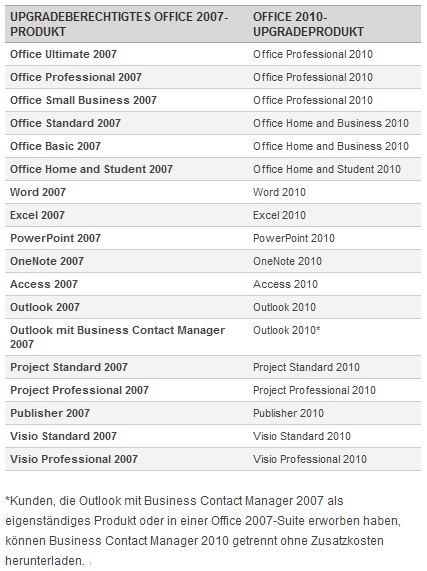 [Speaker Notes: Backup-Slide]
Was ist neu:Features &Anwendungen
[Speaker Notes: SLIDE 25 – What’s new: Features und applications (title slide)
 
In this next section we’ll be covering all the great new features und innovations found in each application of Office 2010. 
 
We’ve already touched on some of this material, but let’s go through it und cement the features so that you’ll be able to quickly und accurately inform your customers of what has changed since the last version of Office was released.]
Vorstellung: Das neue Line-Up in Office 2010
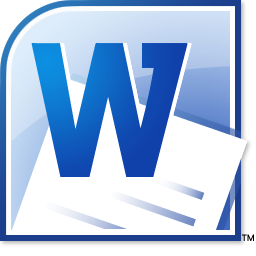 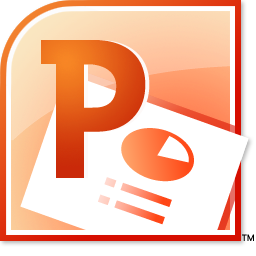 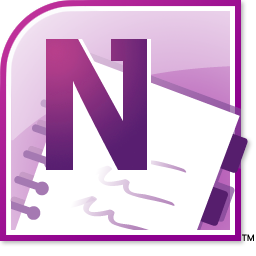 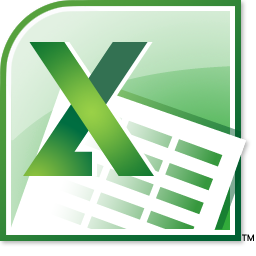 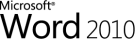 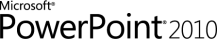 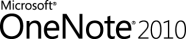 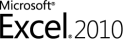 Professionell aussehende Dokumente
WirkungsvollePräsentationen
Organisieren von Notizen undInformationen
Spreadsheetsund Chartsals Blickfang
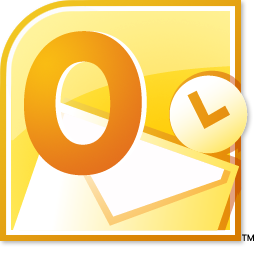 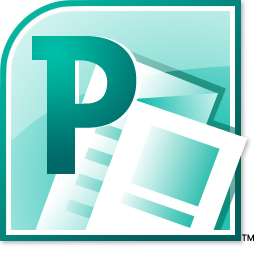 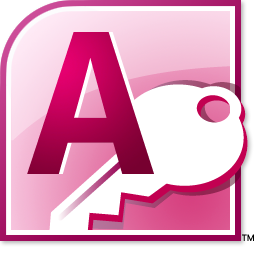 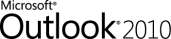 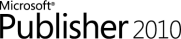 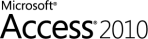 Kalender, Kontakteund E-Mail im Griff
Marketingmaterialin Profiqualität
Datenbanken erstellen und verwalten
[Speaker Notes: SLIDE 26 – Introducing the new lineup in Office 2010
 
These are the seven applications available for Office 2010 suites. Be able to recognize each application by the icon.]
Ribbon
Jetzt in allen Anwendungen verfügbar
Intuitiver: Erleichtert das Finden der Lieblingsfunktionen und -tools
Toll aussehende Dokumente schneller und einfacher erstellen
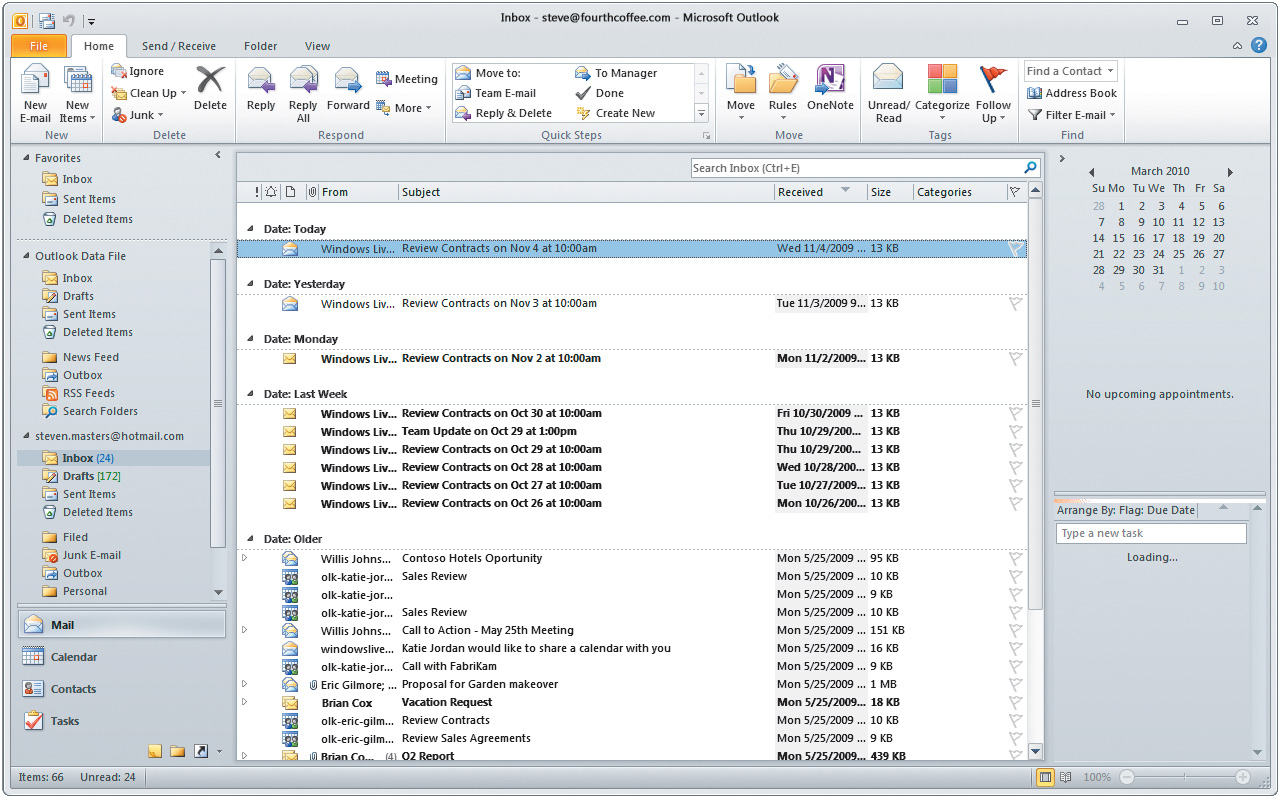 [Speaker Notes: SLIDE 27 – Ribbon
 
All Office 2010 applications now use the same simple und intuitive Ribbon so the tools your customers need to create, format, und enhance your documents are always right at their fingertips. 
 
They can customize oder create their own tabs on the Ribbon to personalize the Office 2010 experience to their work style.  
 
Having the same interface in every application will help your customers create great-looking documents more quickly und easily.]
Backstage™ View
Umfassende Vollbild-Umgebung für die Arbeit mit Dokumenten
Dokumente schnell speichern, drucken, teilen und veröffentlichen
Dokumenteneigenschaften und Optionen bearbeiten
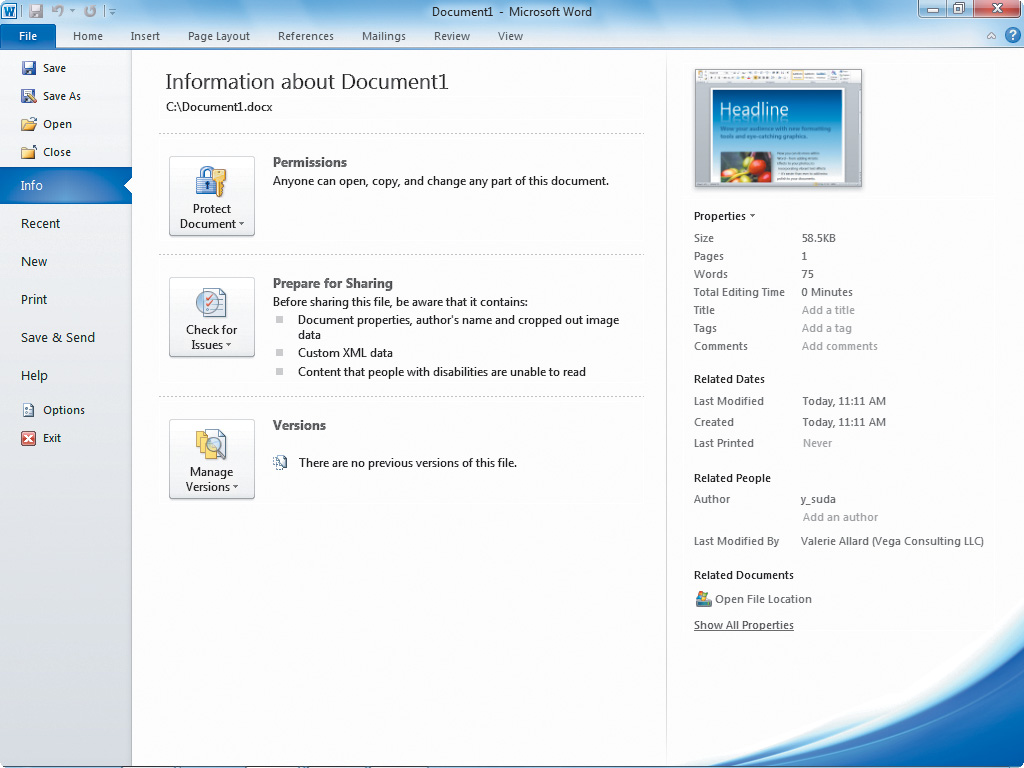 [Speaker Notes: SLIDE 28 – Backstage™ view
 
Backstage™ view is a new feature that makes it convenient to do common tasks, like Save, Share, Print, und Publish. There’s no more searching for the right menu option. mit Backstage, it’s all there in a rich, full-screen environment.]
Dateikompatibilität
Office 2010 Dokumente in Office 2003 oder 2007 Formaten speichern
Mit früheren Office Versionen erstellte Dateien in das Office 2010 Format umwandeln, um neue Funktionen zu ermöglichen
Direkt von Office 2010 als PDF speichern
Auch ODF Formate öffnen und speichern
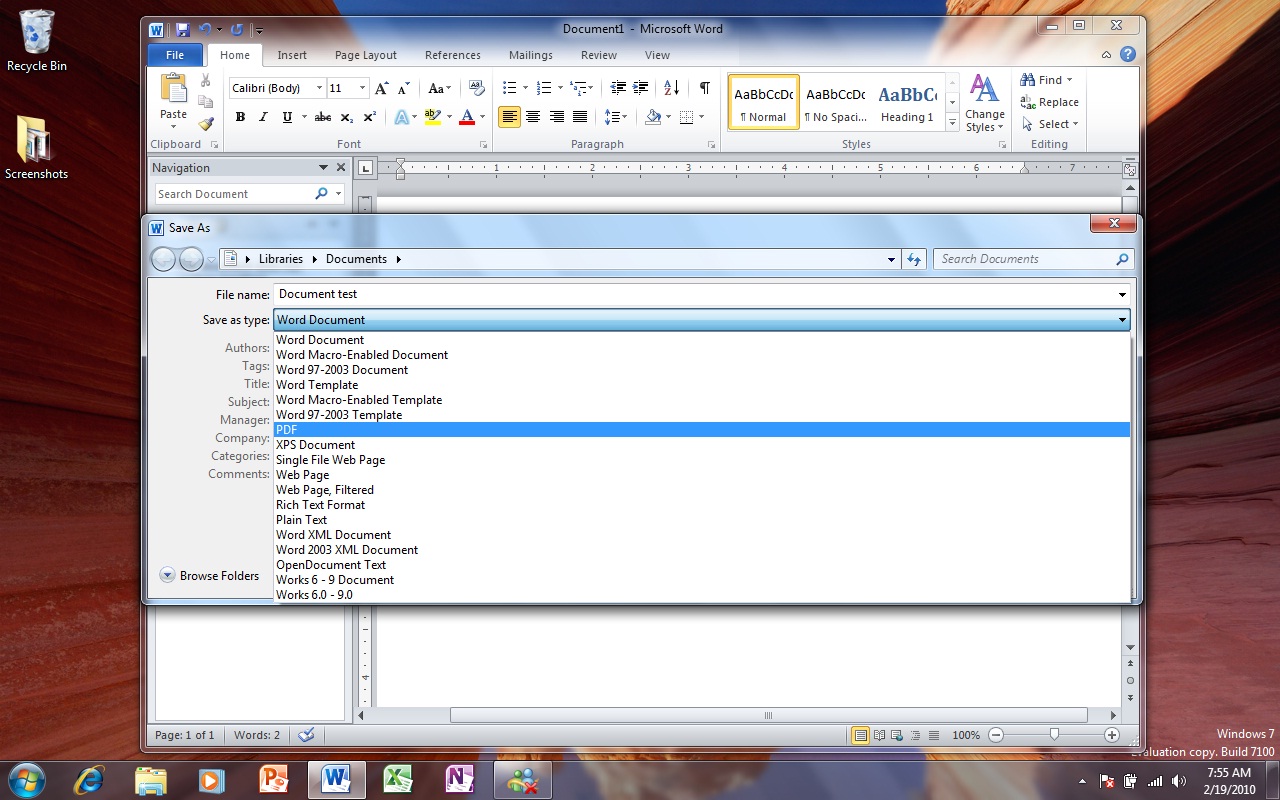 [Speaker Notes: SLIDE 29 – File compatibility
 
Office 2010 files are compatible mit Office 2003 und Office 2007. Your customers can save their files as an Office 2003 oder 2007 file, oder they can take a file created in a previous version und save it as an Office 2010 file, enabling new features.
 
Other big news mit compatibility is that Office files can be saved as PDF from right within Office 2010.]
Word2010
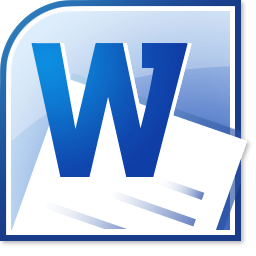 Bildbearbeitungswerkzeuge
Dokumenten visuelle Wirkung geben, ohne Word 2010 zu verlassen. Farben anpassen, Hintergrund freistellen, zuschneiden, Filter und Effekte anwenden.
SmartArt™ Grafiken
Wichtige Informationen effeiktiver darstellen. Stile anwenden, Farben anpassen, Animation, Effekte und vieles mehr.
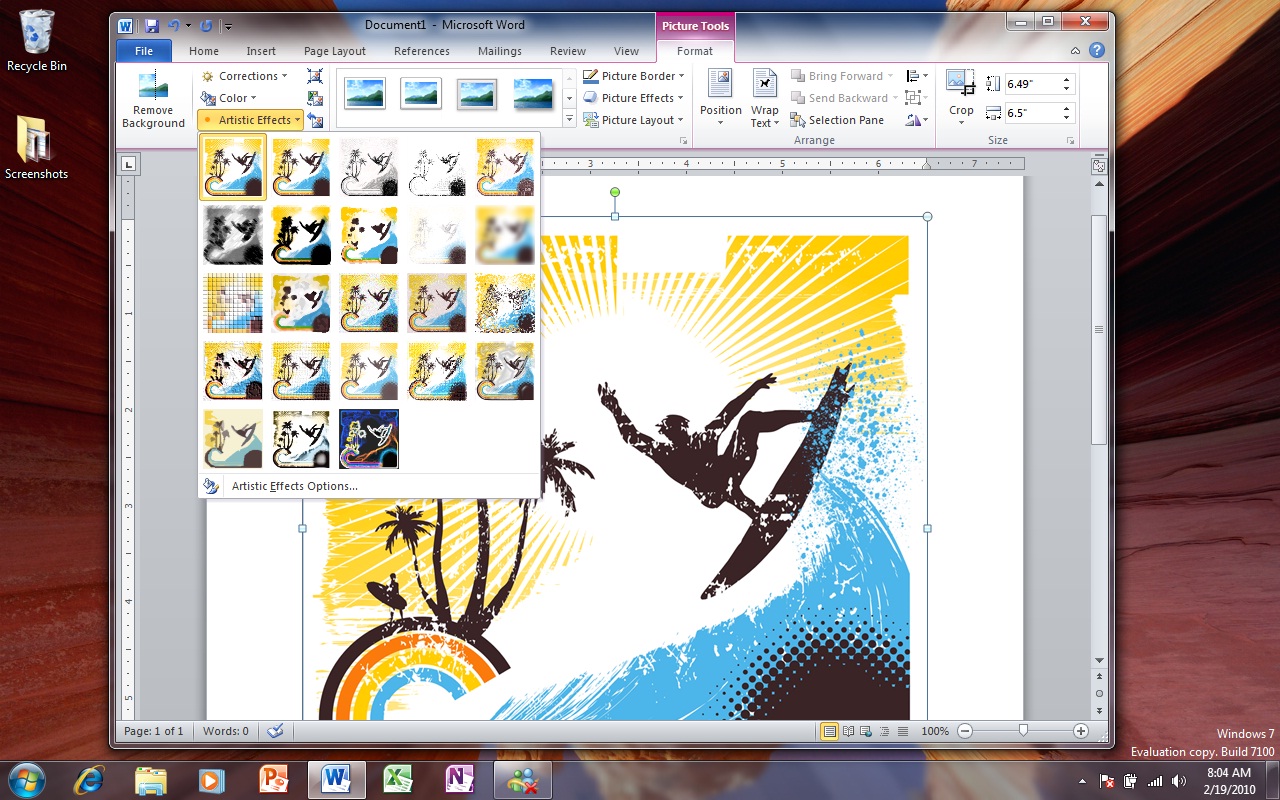 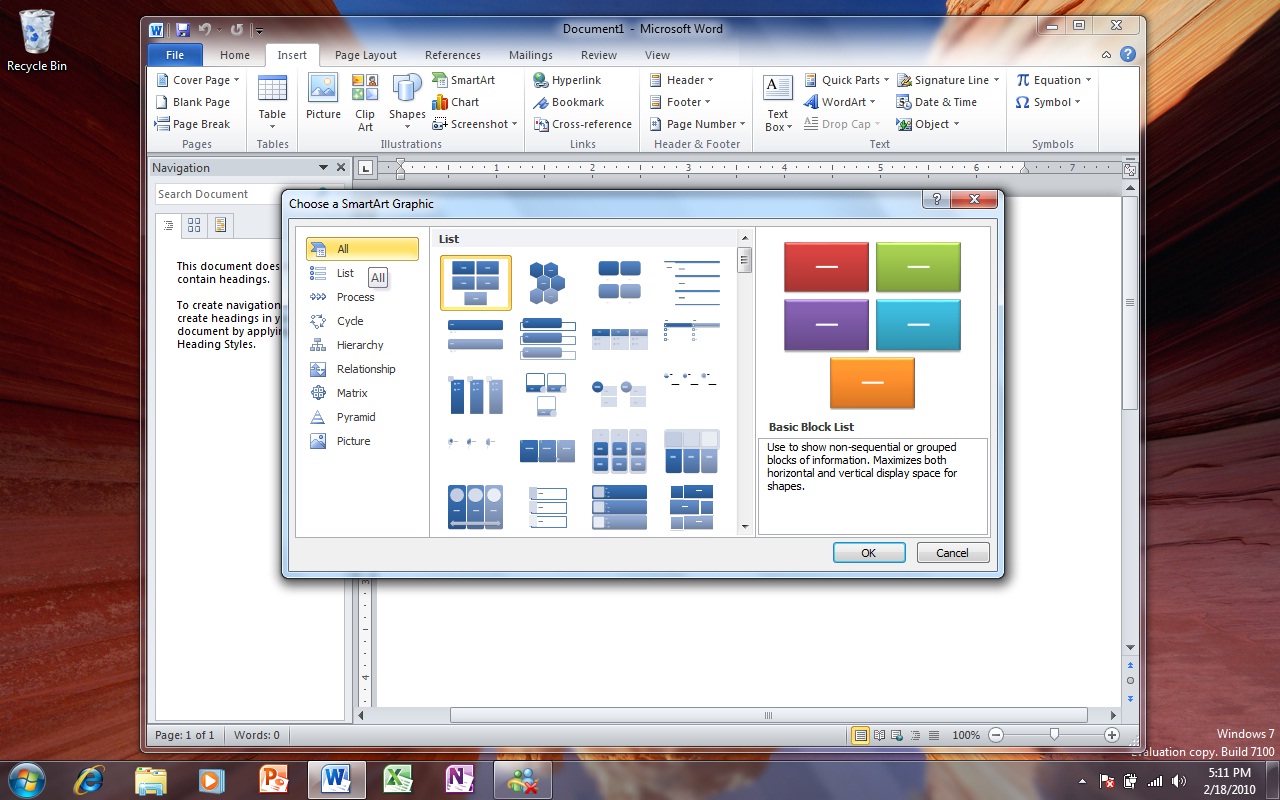 [Speaker Notes: SLIDE 30 – Word 2010
 
Documents are going to look a whole lot more visually engaging mit Word 2010. 
 
Picture editing tools include: crop, control brightness, color saturation, sharpen, und add visual effects. 
 
SmartArt™ gives your customers the ability create design elements, text art, und illustrations. There are more options than ever in Word 2010.]
Excel2010
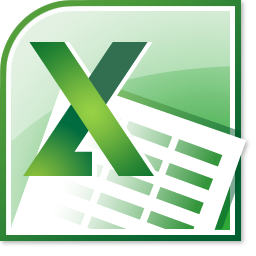 Sparklines
Mini-Diagramme in einzelnen Zellen erstellen um rasch Datentrends und Muster zu erkennen.
Bedingte Formatierung
Daten einfach analysieren durch neue und verbesserte Tools zum Hervorheben bestimmter Werte in einem Datenbereich.
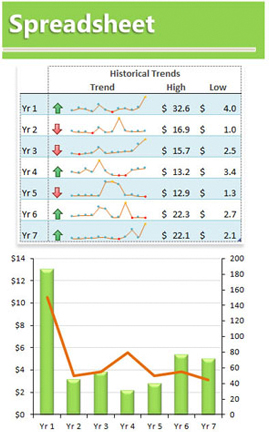 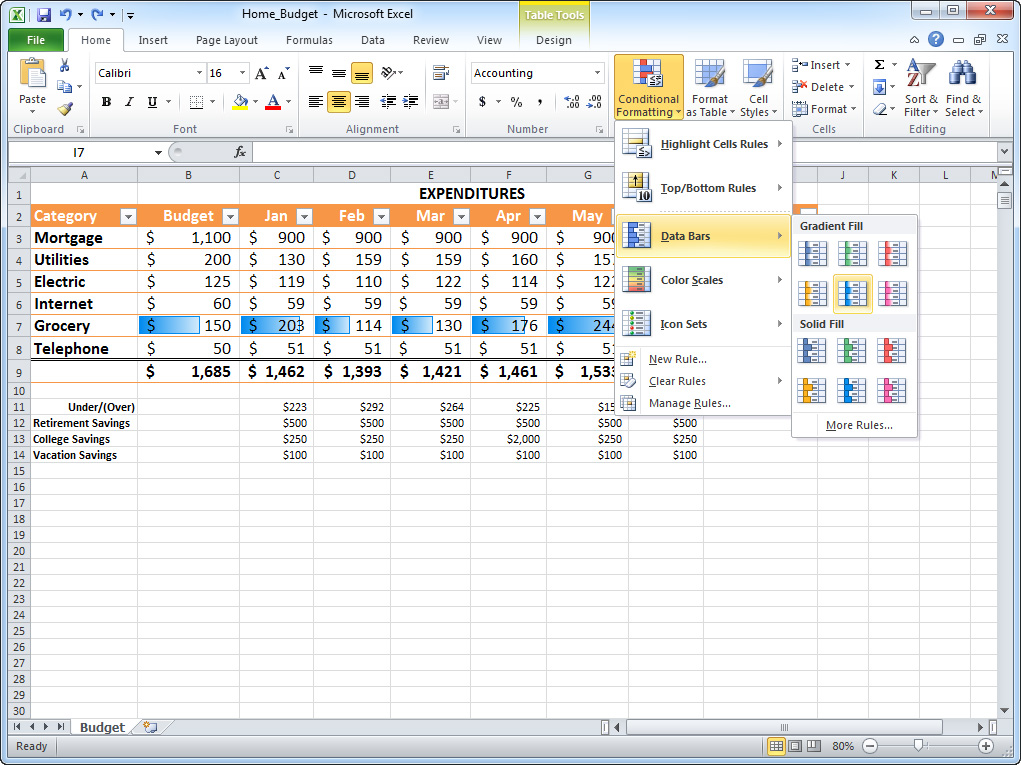 [Speaker Notes: SLIDE 31 – Excel 2010
 
New conditional formatting options in Excel 2010 make it easier to interpret data trends, create reports, und visualize data. 
 
Sparklines is a type of conditional formatting that allows your customers to create mini-charts of data in a single cell to quickly discover trends und patterns in their data.]
PowerPoint 2010
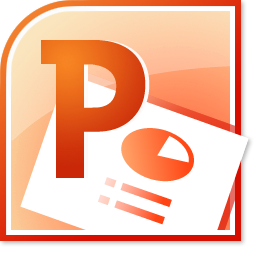 Videobearbeitungswerkzeuge
Einbetten und bearbeiten von Videodateien direkt in PowerPoint 2010. Videos schneiden, Stile und Effekte anwenden, wie  Spiegelungen, Schatten und 3D-Rotationen.
Broadcast Slide Show
PowerPoint Präsentationen direkt und live in’s Internet streamen. PowerPoint erstellt einen Link zum weitergeben. Jeder, der den Link hat, kann während der Übertragung die Präsentation betrachten.
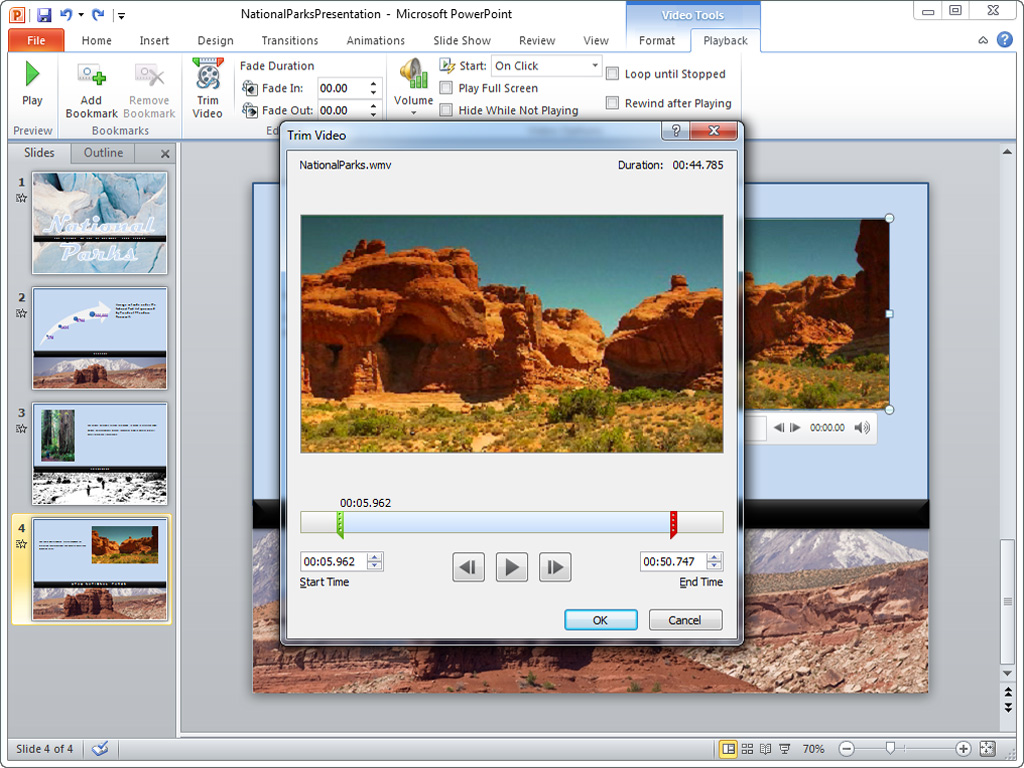 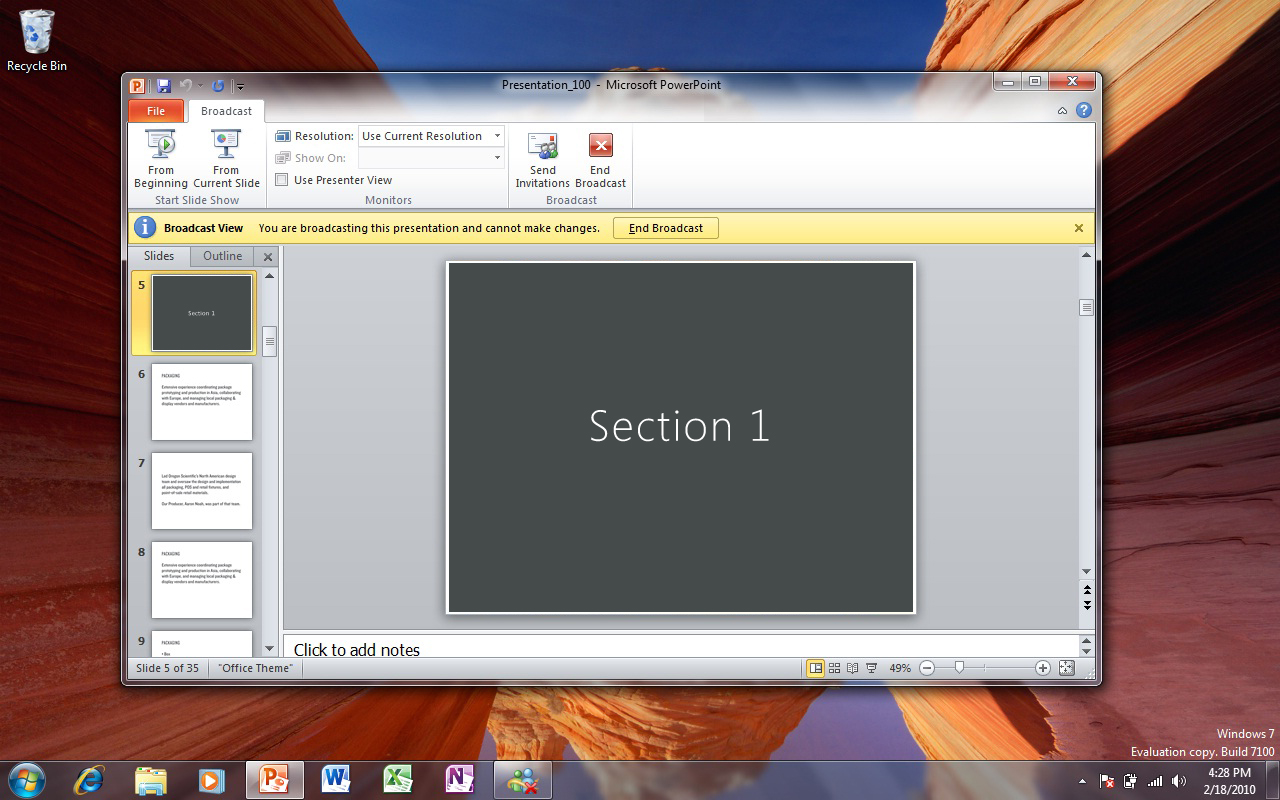 [Speaker Notes: SLIDE 33 – PowerPoint 2010
 
PowerPoint has added some powerful new features, such as video editing tool, picture editing tools, new SmartArt™ graphics, und the ability to broadcast slide shows online. 
 
Video editing allows your customers to embed a video into their presentation und then trim it to the right length, apply styles, und add transitions und effects like reflections, bevels, und 3-D rotation. 
 
Broadcast slide shows allow your customers to post their slide show online at a specific link, und then share that link mit others so they can watch the slide show online as it happens, even if they don’t have PowerPoint on the PC they are watching from.]
OneNote2010
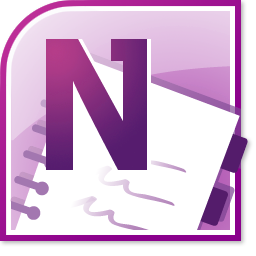 Grundlegendes
Sammeln, Organisieren und Teilen von Notizen, Bildern, Video-, und Audio Information an einem einfach zu erreichenden Ort.
Linked Notes
OneNote 2010 am Desktop andocken um einfach nebenbei Notizen zu erfassen und Quellen zu verlinken, während man in anderen Anwendungen oder Webseiten arbeitet.
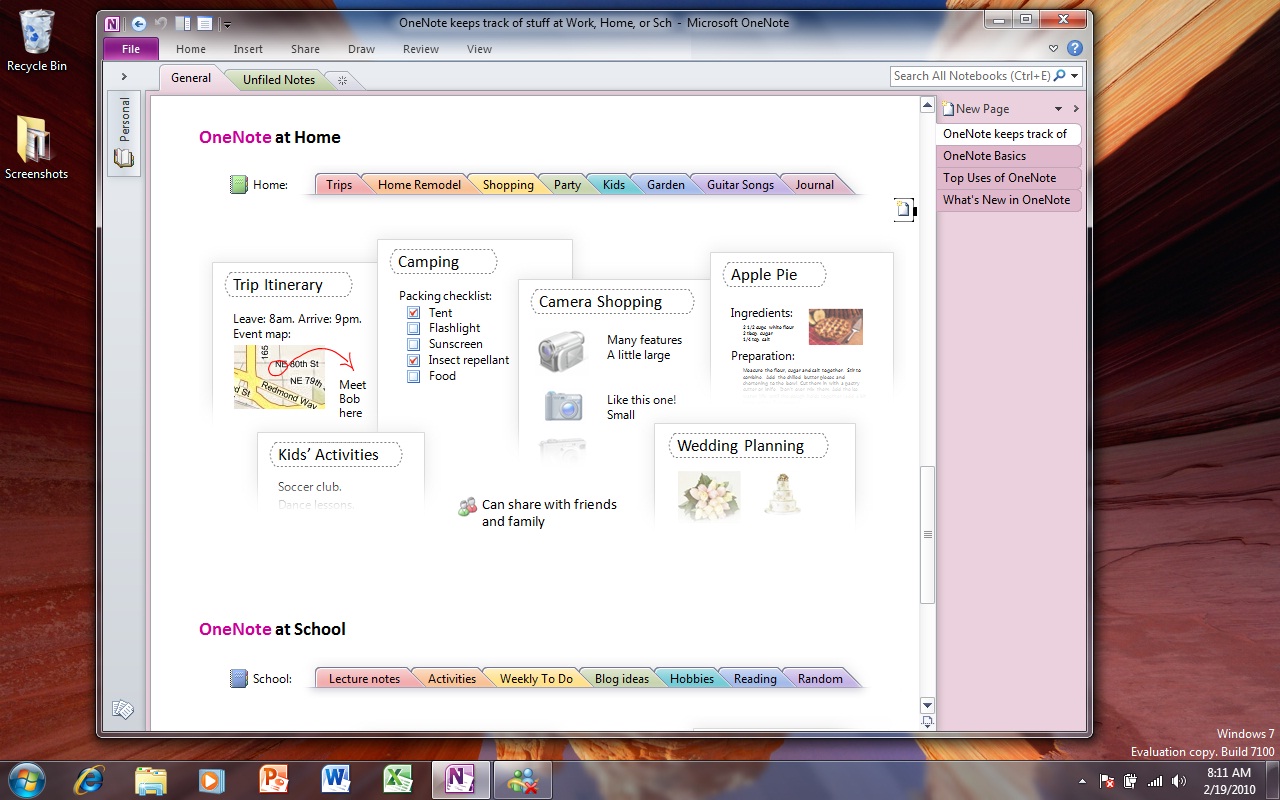 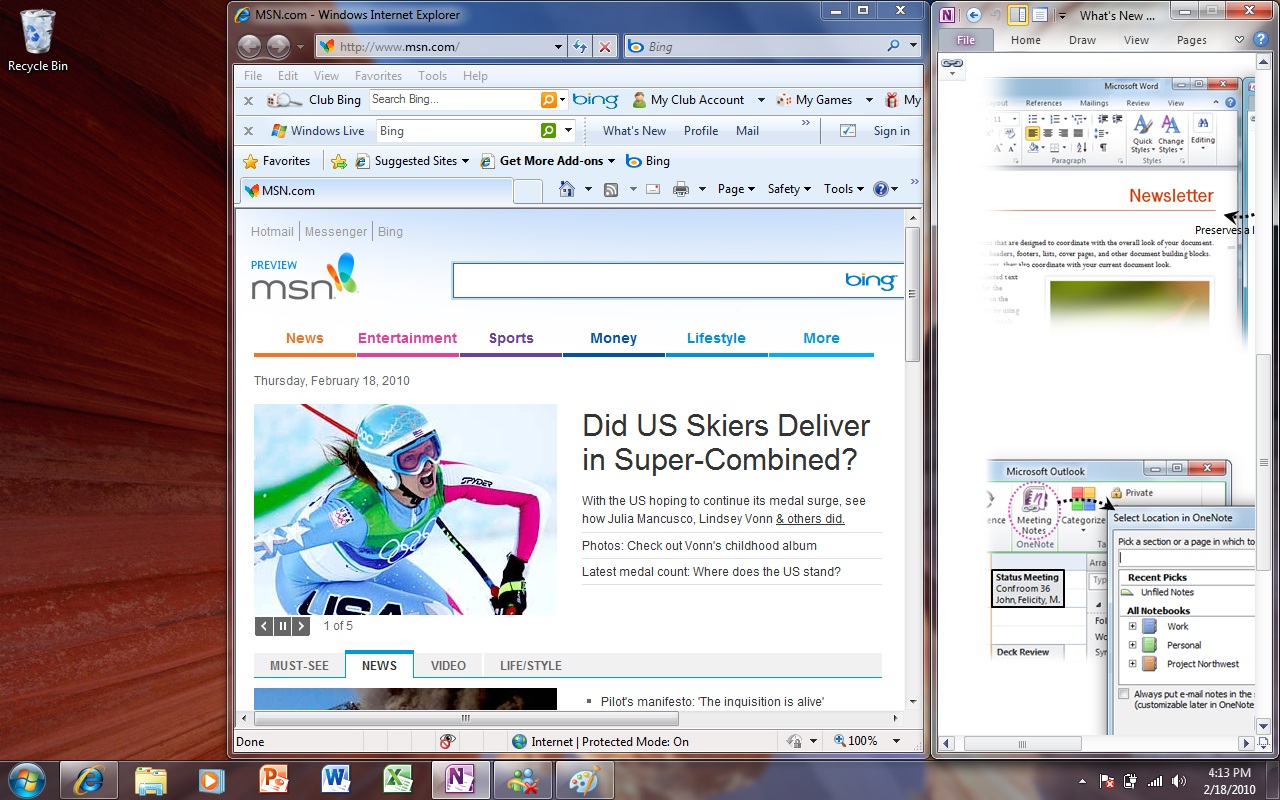 [Speaker Notes: SLIDE 32 – OneNote 2010
 
OneNote is not new, but many customers don’t know what it is oder aren’t aware of what they can do mit it. Reintroduce OneNote 2010 to your customers as a key selling point und differentiator (from competition). 
 
With OneNote, your customers can take notes und information – such as text, images, video, und audio information – und collect, organize, und share them in a flexible digital notebook.
 
OneNote 2010 can be docked to the desktop und available while working in other applications und Web sites. Notes taken will automatically be linked to the right program, so your customer can easily keep track of where und when they got the information.]
Outlook2010
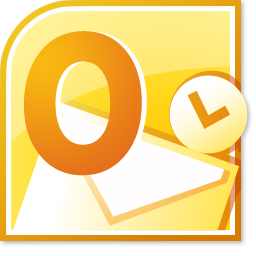 Unterhaltungsansicht
Einfaches Verfolgen und Verwalten von E-Mail-Unterhaltungen durch zusammenfassen oder sogar ignorieren ganzer Threads mit einem einzigen Klick.
Social Connector
Bei sozialen Netzwerken am Ball bleiben, inklusive Windows Live, LinkedIn und andere beliebte Social Networking Seiten direkt aus Outlook 2010.
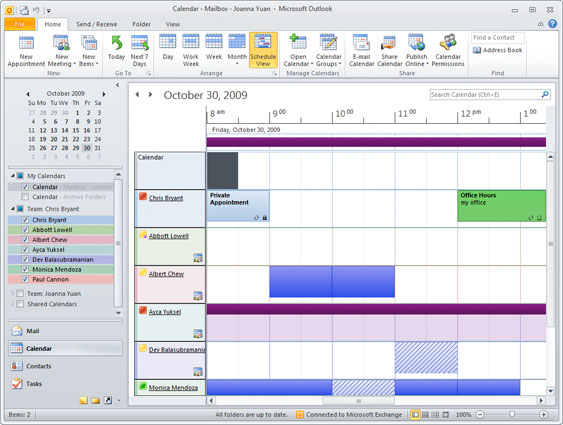 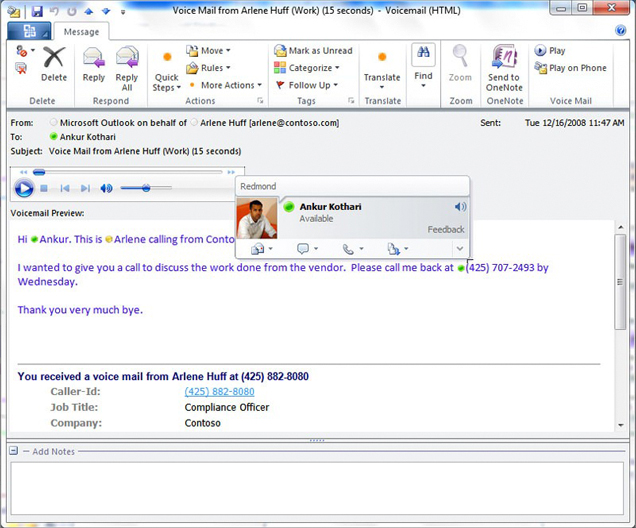 [Speaker Notes: SLIDE 34 – Outlook 2010
 
Outlook 2010 makes it easy for your customers to stay on top of their e-mail conversations und social networks. 
 
Conversation view helps them track und manage e-mail conversations by condensing them und ignoring specific e-mail conversations mit a single click. 
 
The new Social Connector in Outlook keeps your customers up to date mit all their social networks, notifying them of updates und information in popular third-party sites, including Windows Live, Facebook, und LinkedIn.]
Publisher2010
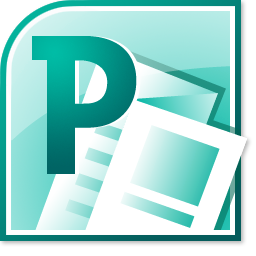 Druckvorschau und Backlight
Sehen Sie genau, wie ihre Arbeit im Druck aussehen wird und machen Sie noch in der Druckvorschau Anpassungen. Mit dem neuen Backlight Feature sehen Sie auch die Rückseite der Publikation, damit  die Seite genau an der richtigen Stelle umgeblättert werden kann.
Bildbearbeitungswerkzeuge
Bekräftigen Sie ihre Arbeit mit den verbesserten Bildbearbeitungs-werkzeugen. Bilder einfach einfügen oder ersetzen und zugleich Optik und Layout der Publikation oder Vorlage erhalten.
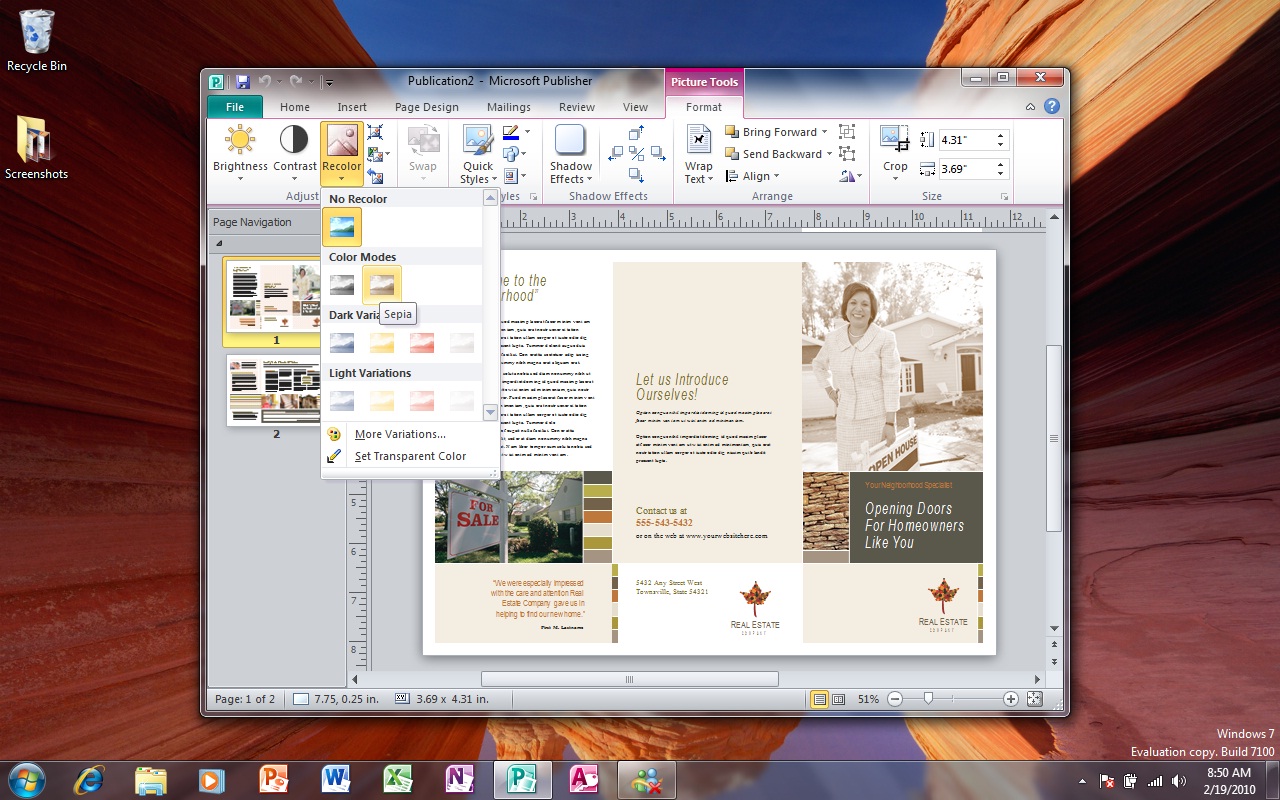 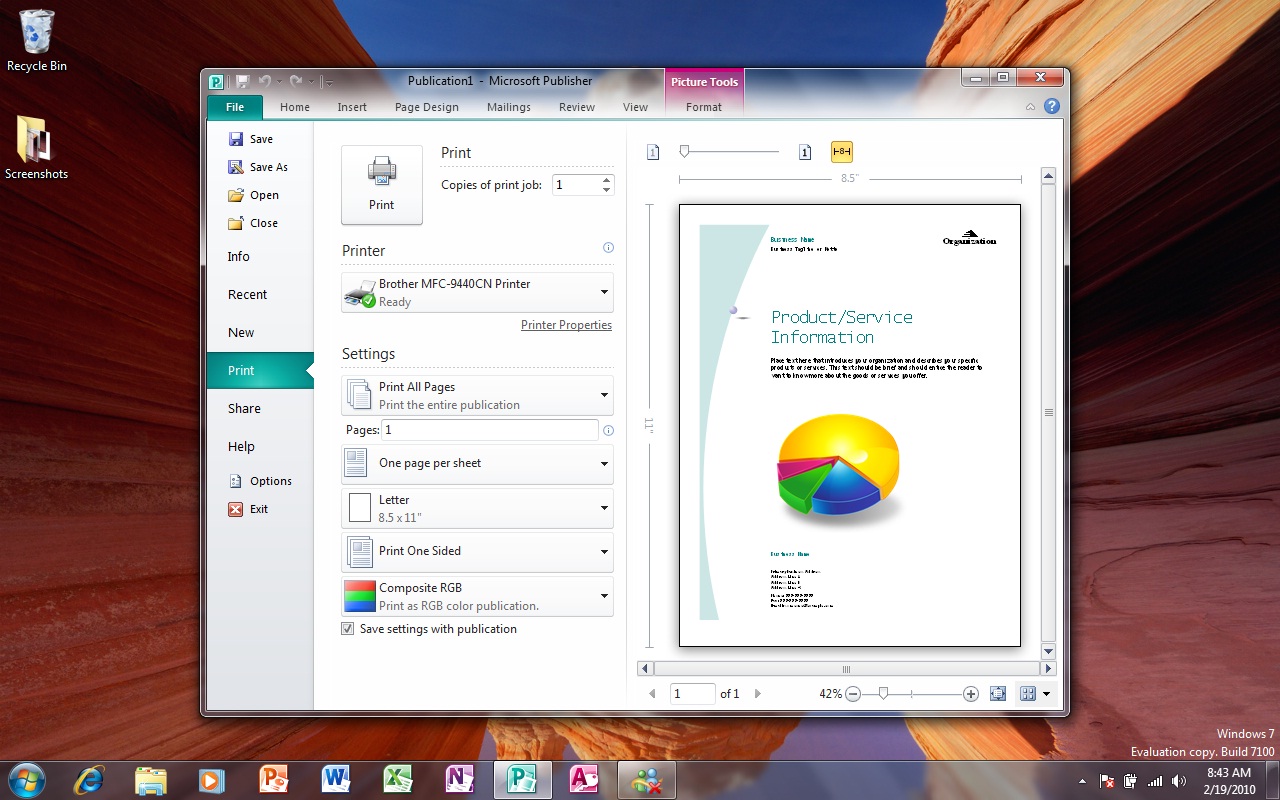 [Speaker Notes: SLIDE 35 – Publisher 2010
 
Publisher also includes new photo editing tools that allow your customers to add und remove pictures while preserving the look und layout of templates oder publications. Other photo editing tools include: crop, color correction, sharpen, und more. 
 
Another improvement in Publisher 2010 is Print Preview und Backlight. Print preview allows your customers to get a large preview of how their file will look before they print it. und by changing the transparency during the Print Preview, they’ll be able to ensure that their file lines up correctly on both sides, so the page flips exactly as the want.]
Access2010
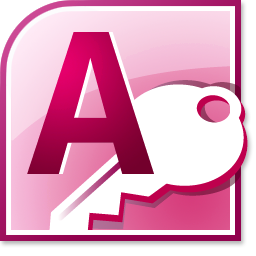 Vorgefertigte Vorlagen
Schneller und einfacher loslegen mit neuen vorgefertigten Datenbankvorlage, die sich leicht auf die spezifischen Anforderungen anpassen lassen.
Bedingte Formatierung
Mit der verbesserten Bedingten Formatierung erstellen Sie eindrucksvolle, umfangreiche, dynamische Berichte.
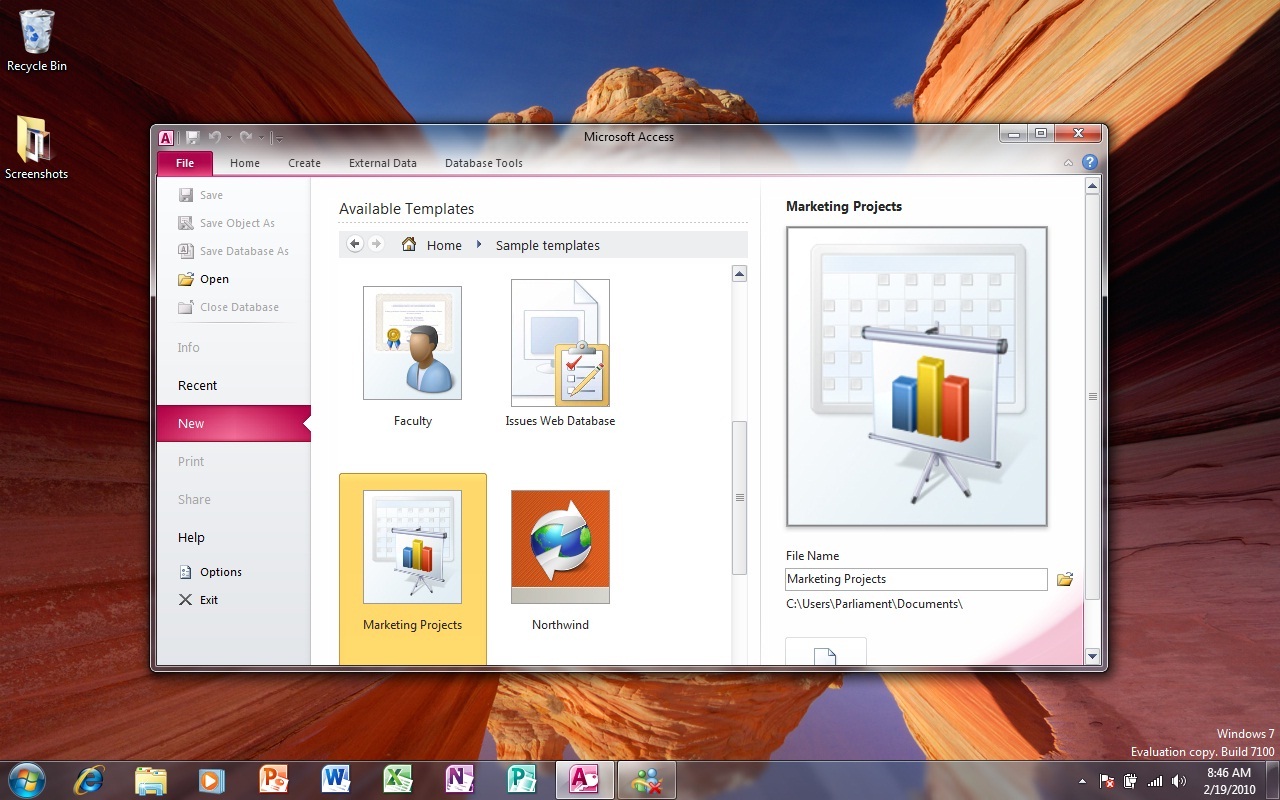 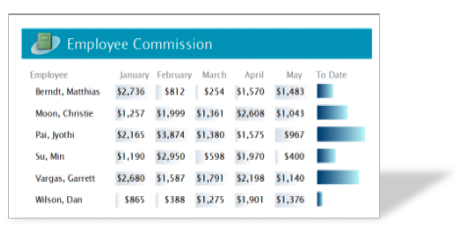 [Speaker Notes: SLIDE 36 – Access 2010
 
Prebuilt templates in Access 2010 allow your customers to get started faster. They can choose from a range of new built in templates, oder go online to www.office.com und find a template created by another Office 2010 user. Each template can be customized as desired to meet specific needs. 
 
As in Excel, improved conditional formatting options make it easier to interpret data trends, create reports, und visualize data.]
Office 2010 – Top features #1
Menüpunkte
Einheitlicher Aufbau der Menüpunkte in allen Programmen
Einfachere Navigation, schnelleres Auswählen aller Befehle
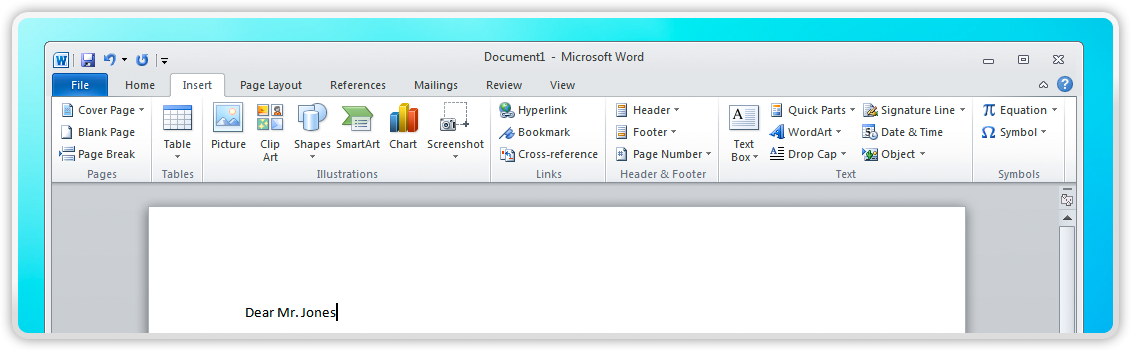 Office 2010 – Top features #2
OneNote 2010
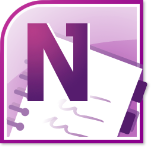 Bei Office 2010 in allen Suites enthalten
Notizen können von vielen Anwendungen direkt in einen bestimmten Notizblock geschickt werden
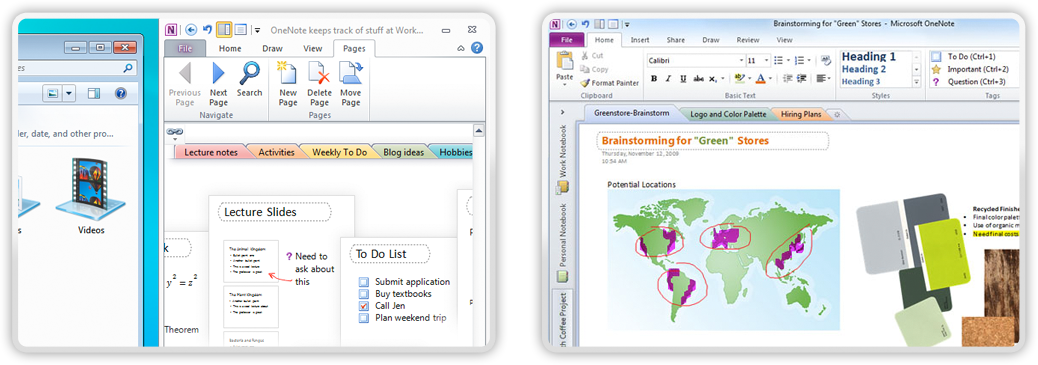 Office 2010 – Top features #3
PowerPoint 2010
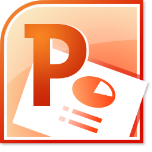 Videos direkt in Powerpoint bearbeiten
Videos schneiden und Größe reduzieren 
Farb- und Videoeffekte und neue beeindruckende Folienübergänge hinzufügen
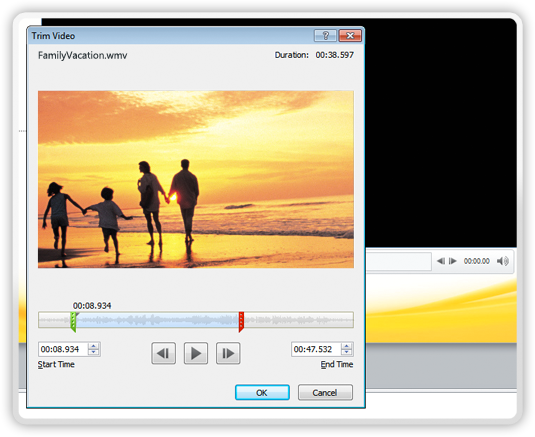 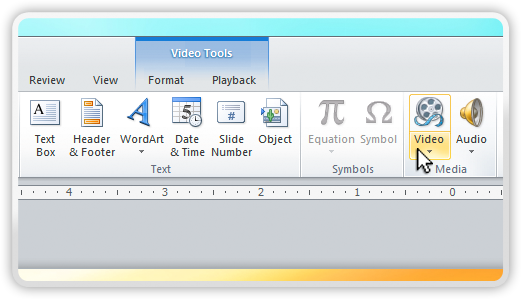 Office 2010 – Top features #4
Excel 2010
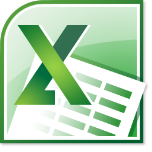 Sparklines: Mini-Diagramme in Zellen erstellen
Slicers: Daten schneller analysieren mit kleinen Pivot-tabellen
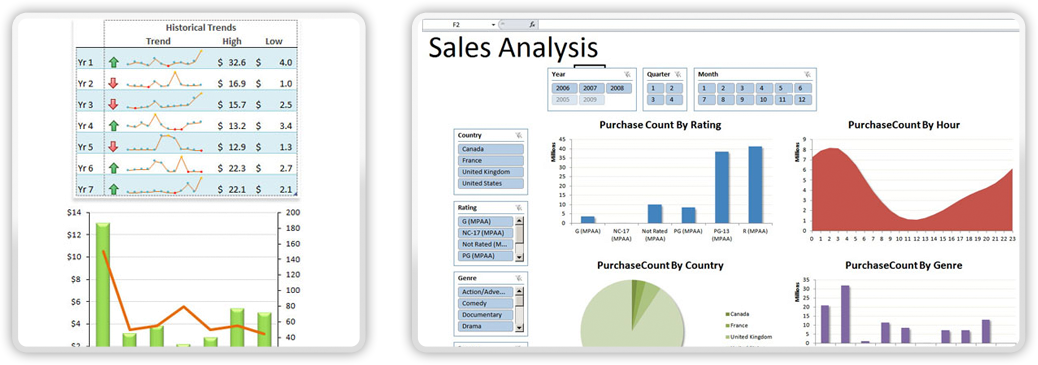 Office 2010 – Top features #5
Outlook 2010
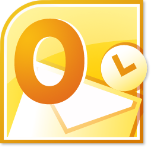 Emails zu Konversationen zusammenfassen um besseren Überblick zu erhalten
Ganze Threats verschieben/ignorieren
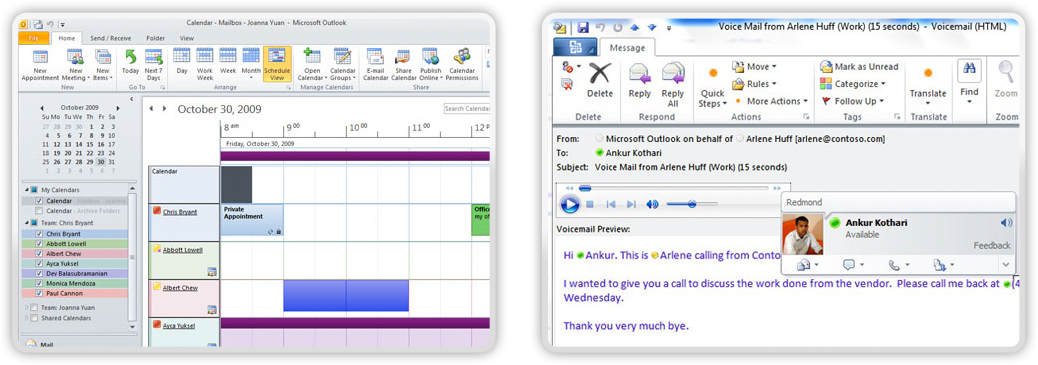 OfficeWeb Apps
[Speaker Notes: SLIDE 37 – Office Web Apps (Title Slide)
 
In this next section we’ll be talking about Office Web Apps, a new set of online programs accessed through Windows Live SkyDrive that allow your customers to create, edit, und share Office documents from virtually anywhere mit an Internet connection.]
Office Web Apps
Office Web Apps sind kostenlose Online-Begleiter von PowerPoint, OneNote, Word, und Excel verfügbar via Windows Live.
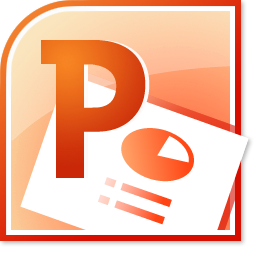 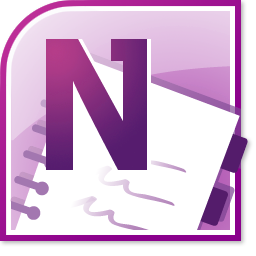 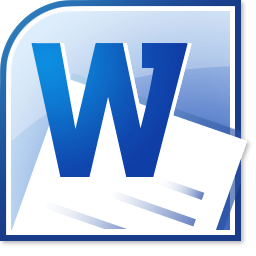 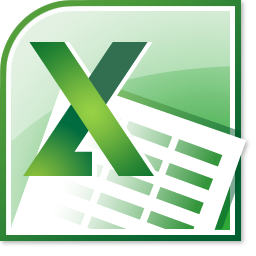 PowerPoint
OneNote
Word
Excel
[Speaker Notes: SLIDE 38 – Office Web Apps (intro)
 
Office Web Apps include free online versions of Word, Excel, PowerPoint, und OneNote. These are simplified versions of each program to be used as a companion to the desktop Office 2010 applications. 
 
Although functionality is limited, files created in Office 2010 will retain original formatting even if not available in the Web Apps – so, the next time the file is opened on the desktop, all the original formatting will be retained.   
 
Office Web Apps are direct competition to Google docs und Open Office.]
Überall arbeiten
Betrachten, erstellen und bearbeiten von Dokumenten überall, wo es eine Internet Verbindung gibt.
Dateien online speichern auf Windows Live SkyDrive (25GB) ohne lästiges Verschicken per E-Mail oder Austauschen über USB-Stick.
Vom PC, Mobiltelefon oder Webbrowser jederzeit auf Dokumente zugreifen.
[Speaker Notes: SLIDE 39 – Work from anywhere
 
With a computer und Internet access, your customer can work on Office documents from anywhere in the world. 
 
Windows Live SkyDrive offers an introductory 25 GB of storage for free, so your customer will have plenty of online storage to keep their files. 
 
Use und access files on a PC, mobile phone, und Web browser.]
Mit anderen zusammenarbeiten
Gemeinsames nutzen und austauschen von Dokumenten auf mehreren Computern
Erlaubt es mehreren Benutzern zentral einem Dokument zu arbeiten und Änderungen nachzuverfolgen.
Kompatibel mit Mac oder PC; Internet Explorer, Firefox oder Safari; und älteren Versionen von Office.
[Speaker Notes: SLIDE 40 – Work mit others
 
Office Web Apps introduces the ability to co-author documents simultaneously und keep track of revisions happening in real-time. This flexibility allows users to move und share documents across multiple computers mit Internet access. 
 
Office Web Apps are compatible mit Mac oder PC; Internet Explorer, Firefox, oder Safari; und older versions of Office.]
Das Office Erlebnis erweitern
Einfach und rasch Dokumente direkt von Office im Web speichern.
Nahtlos mit den gewohnte Programmen arbeiten, egal ob offline oder online.
[Speaker Notes: SLIDE 41 – Extend your Office experience
 
Save documents directly to the Web from Office 2010 applications on a PC und read und edit those documents from any computer in the world mit an Internet connection. This is especially helpful if need to read oder edit a file und don’t have access to your home PC files. 
 
The Web Apps interface is familiar to Office 2010 users, so it’s easy to work seamlessly mit programs both online und offline.]
System-anforderungen
[Speaker Notes: SLIDE 43 – System Requirements (title slide)
 
Here are the basic requirements that your customers’ PCs must meet in order to run Microsoft Office 2010.]
Office 2010 Systemanforderungen
[Speaker Notes: SLIDE 44 – System Requirements (chart)
 
FPO slide]
Zusammenfassung
[Speaker Notes: SLIDE 45 – In Summary (title slide)
 
Let’s quickly retrace some of the most important points covered in the presentation.]
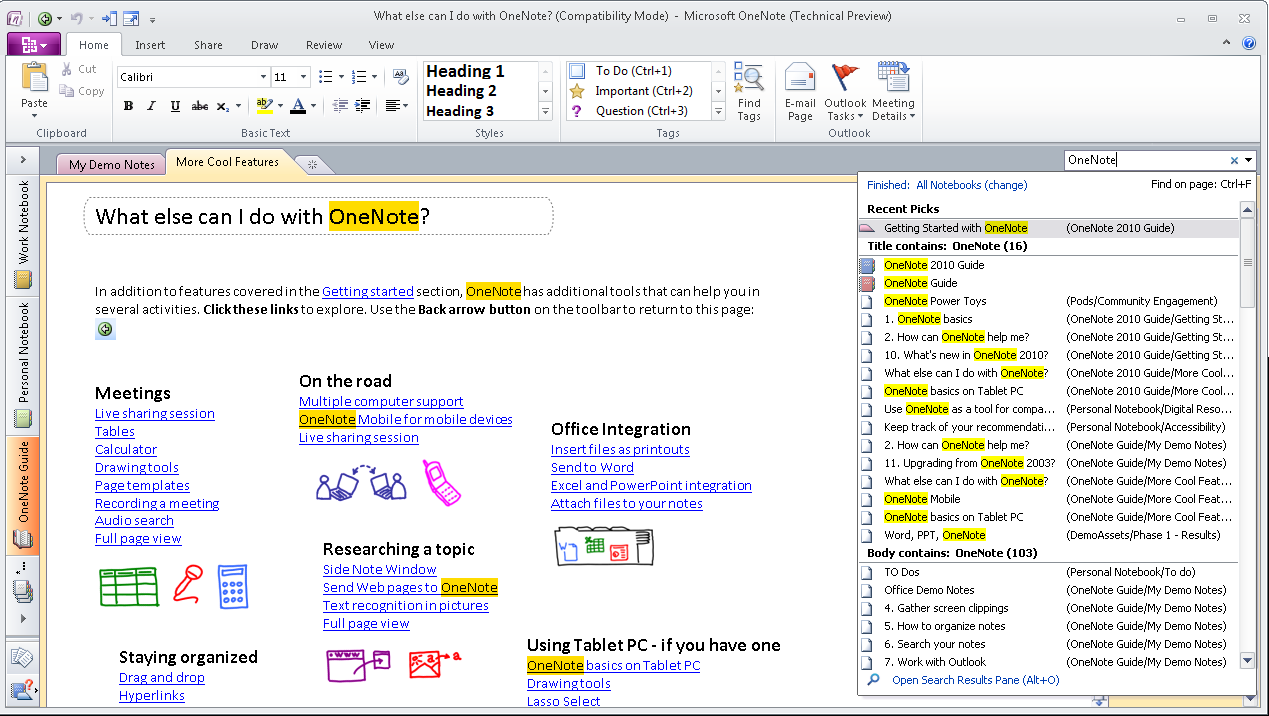 Highlights
Fotobearbeitung in Word und Powerpoint
Videobearbeitung in Powerpoint
Excel Sparklines
OneNote in allen Editionen
Zsfg von Konversationen in Outlook
PowerPoint broadcast slideshow
Einheitlicher Aufbau & Backstage
Effektvolle Folienübergänge in Powerpoint
SmartArt® Graphics
Office Web Apps
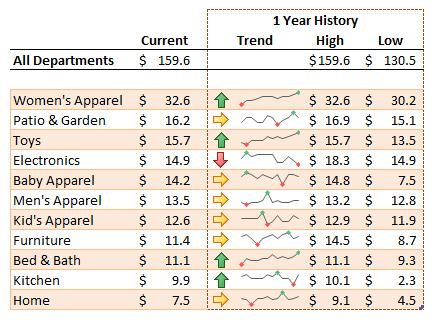 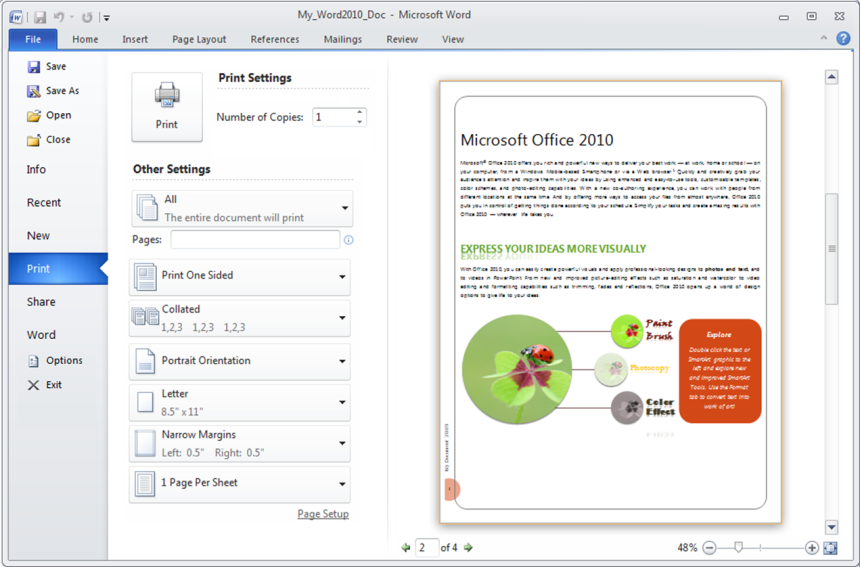 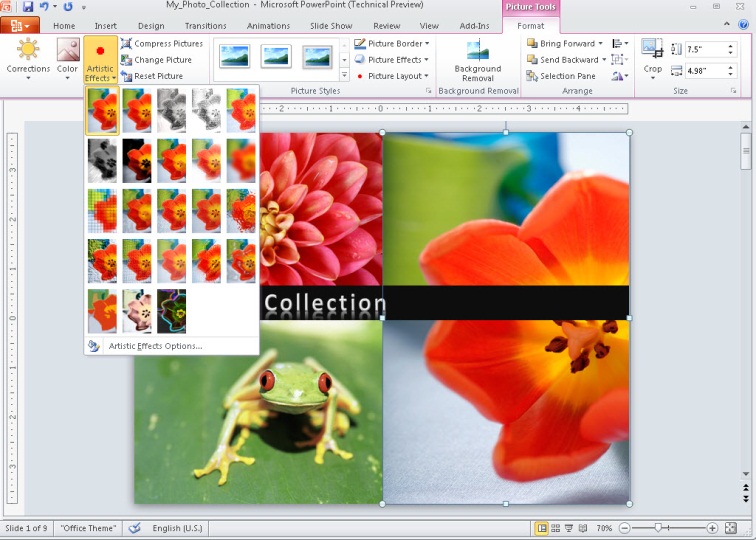 40
[Speaker Notes: <Optional slide - Use this slide as a summary of the demo, or in place of the demo to highlight key features.>

Objective of slide
Use as summary/ending to the demo or in place of the demo if you don’t have time for a full demo
Highlights key features of 2010 – some are new, some are improvements to 2007 features that really make an impact on users

Key messages
Office 2010 is full of new features as well as improvements to existing features.]
Verkaufstipps zusammengefasst
Immer statt Office 2010 Starter eine volle Office Edition verkaufen („upsell“) indem man dem Kunden die eingeschränkte Funktionalität erklärt, auf die Werbung hinweist und das fehlende PowerPoint erwähnt.
Verpassen sie keinen Verkauf („attach“) Fragen Sie jeden Kunden: „Brauchen Sie ein Microsoft Office für diesen PC”
Erklären Sie klar die unterschiedlichen Applikationen, die jede Office 2010 Edition beinhaltet und empfehlen Sie die richtige Kaufmethode für Ihren Kunden.
Was sollen Sie sich bei Office 2010 merken?
Übersichtliche Produktlinie mit 3 Vollversionen im Retail, die inhaltlich aufeinander aufbauen
Keine Produkt-Upgrades mehr
OneNote 2010 ist in allen Vollversionen enthalten
Ribbon nochmals verbessert und in allen Applikationen enthalten
Office Starter 2010 statt Works auf neuen PCs (Preloaded)- kein Trial mehr!
Product Key Card statt MLK
Office Starter statt Works
Danke!
Weitere Informationen:
microsoft.com/office
www.microsoftretailtraining.com
mskb@microsoft.com
Retail Newsletter
Lernkurve & Produktivität
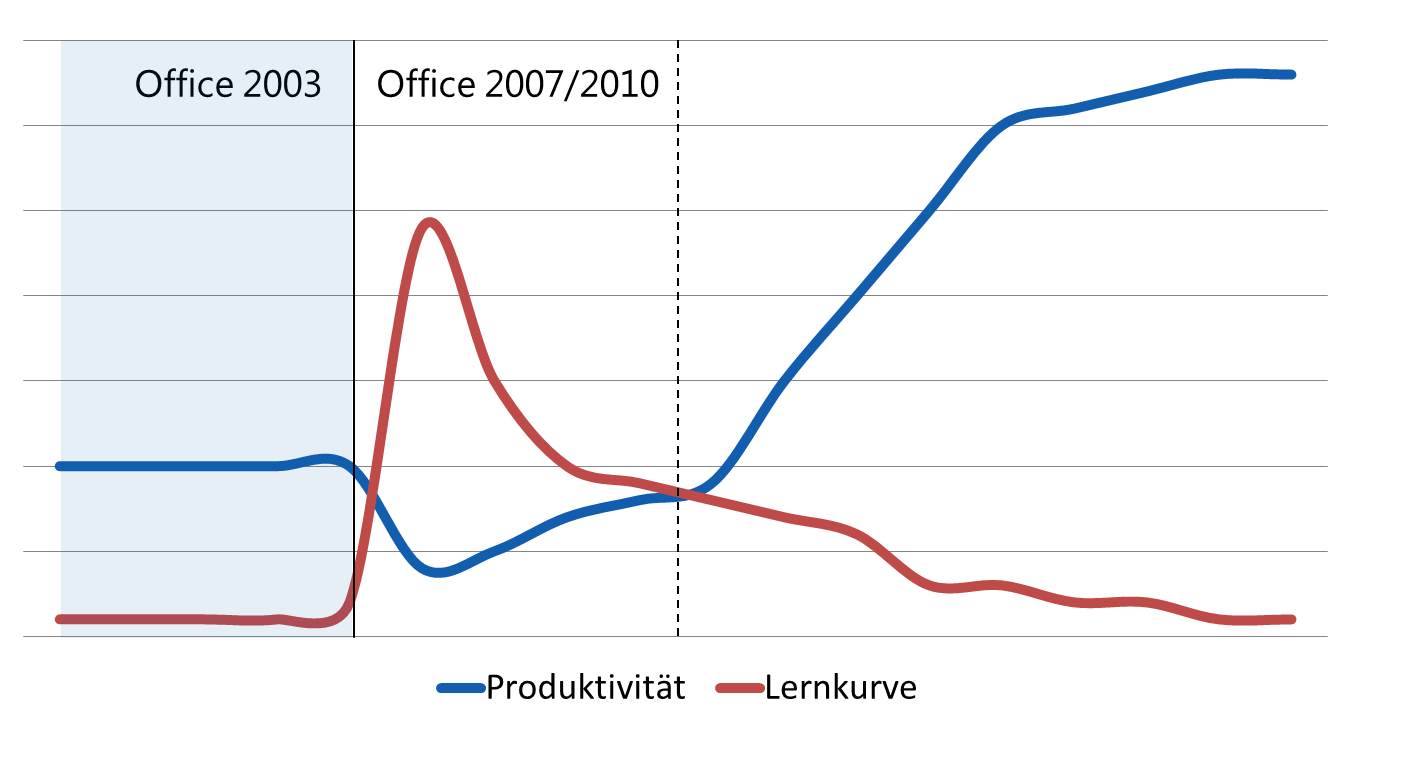